Topic 1 Philosophical Foundations of the U.S. Political SystemLocal Task
8th Grade Civics
Overview
You will complete two activities about the foundations of the U.S. political system. 
First, we will complete an activator activity where you will use Handout 1 to write down some ideas that influenced the Founders of the U.S. government. 
Next, you will be broken into small groups and given Handout 2. On Handout 2, you will examine sources about foundational ideas and discuss where these foundational ideas came from. You will then answer the questions on Handout 2. 
Finally, each group will share their ideas with the whole class.
Handout 1
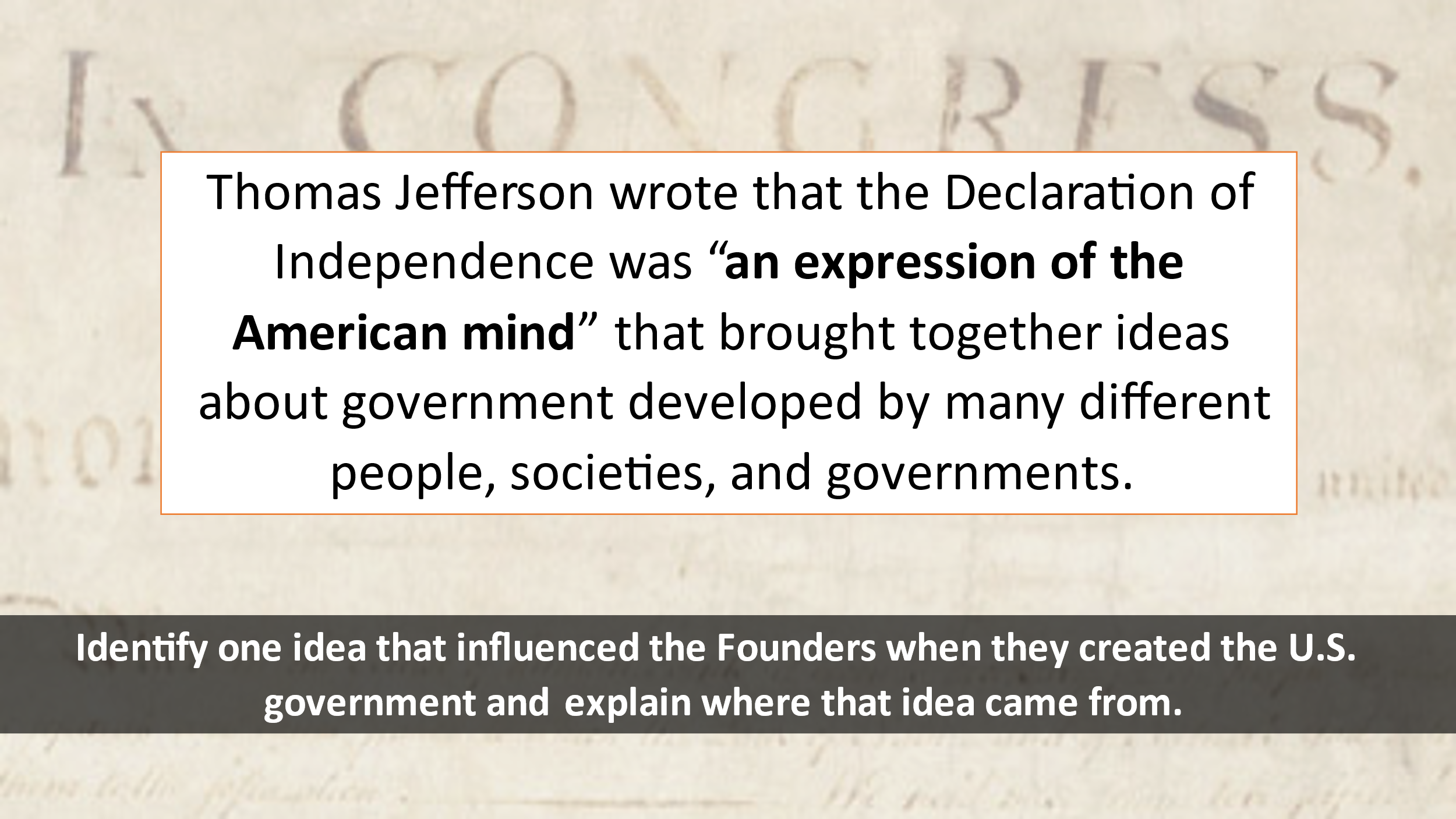 Handout 2
Work with your small-group to complete Handout 2. 

Read and discuss the questions together, but each student should complete their own handout.
Whole-Class Discussion
What ideas influenced the Founders of the U.S. political system? How are those ideas still present in our government today?